2 класс
Найди отличия
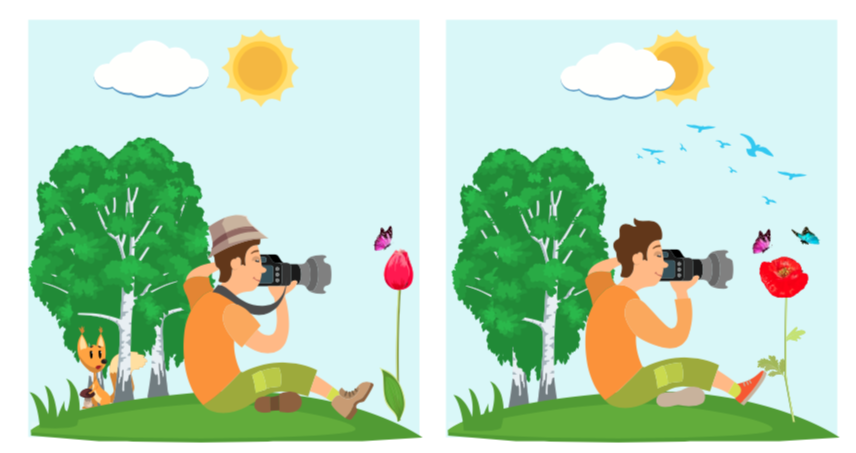 Найди лишнее слово
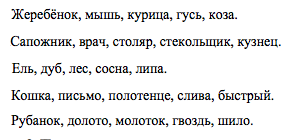 Проведи аналогию
Первые два слова находятся в определённой связи (подумай, почему они связаны). Между третьим и одним из предложенных четырёх слов существуют такие же отношения. Необходимо найти четвёртое слово.
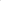 Варежка -  рука  =  ботинок -  рука, нога, дерево, человек.
Ворона -  чёрная = малина -  красная, фрукты, письмо, добрая
Дешёвый - дорогой = день -  вечер, луна, ночь, чёрный
    Трава -  зелёная = снег -  красный, белый, чистый, искристый.
    Собака - шерсть = гусь -  крыло, перья, клюв, голова.
    Стул - дерево = пальто - человек, мягкое, материал, нить.
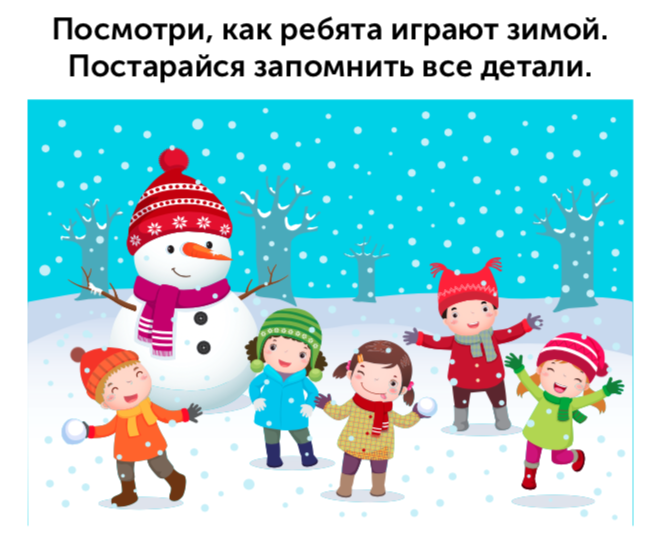 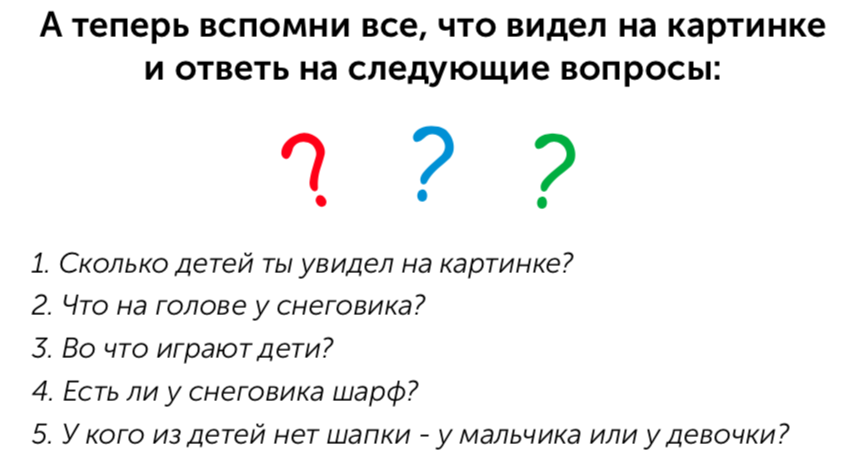 Составь новые слова
 
Составь слова из последних слогов слов каждой строчки в порядке их следования.

Например: падишах, парта – шахта
Облака, кора, отмель - ___________
Сало, ступа, вата - ________
Купи, перо, снежок - _________
Веточка, море, оперетта - _________
Пальма, орлы, ерши - _________
Драма, грабли, машина - _______
Муза, поезда, удача - _______
Много, чучело, носок - _______
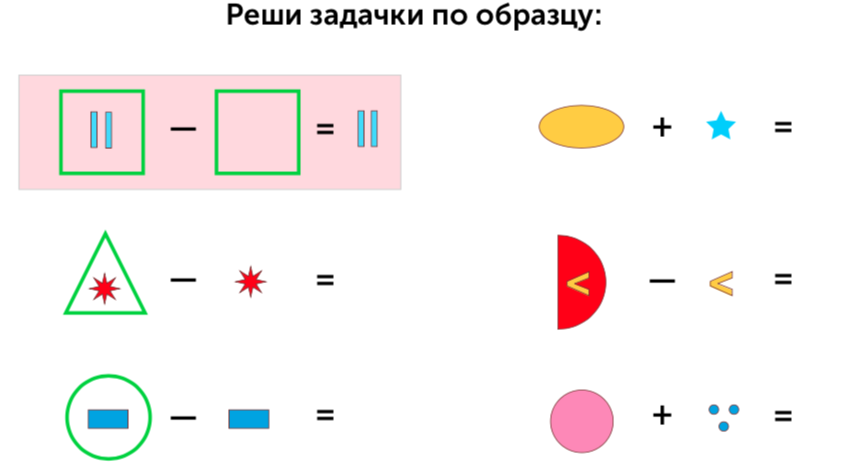 Вставь по аналогии
 
Подумай, как связаны слова в первой паре и подбери подходящее по смыслу слово вместо пропуска.
 
Медведь – лес, верблюд - ________.
Человек – одежда, конфета - _______.
Глаз – слепой, нога - _______.
Лето – дождь, зима - _______.
Температура – градусник, вес - ______.
Развивай быстроту реакции
 
Как можно быстрее найди в каждом ряду по три числа, дающие в сумме то число, которое стоит в конце ряда.
 
      
      6    20     10      7      8       5     				34
3       4       6       5      1       2	    7              		14
8       4       1       3      7       6         5              		15
12     14     7       8       9      6         5       13            	 21
      10      7      9      15     14     13       20     17             	45
Составь пару
 
             Подбери имя существительное к имени прилагательному.
        
           
            апельсиновый _______			настольная _________
            пчелиный ___________		чайная _____________
            телефонный _________		отбойный __________
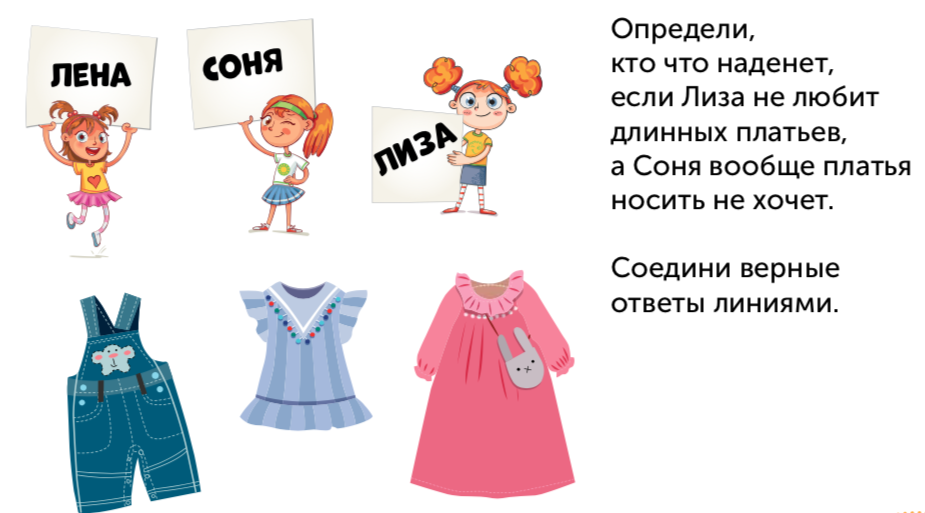